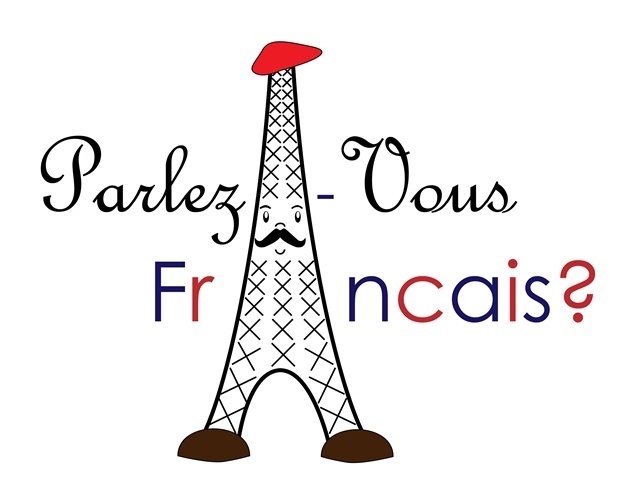 Unité 17
À pied, à velo, en tram …
Le livre
Prenez votre livre à la page septante et un. 
Beluister goed de woordenschat en de grammatica dat ik overloop in volgende fragmentje. Oefen goed mee.
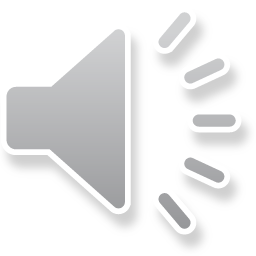 Excercice 1
Prenez votre cahier à la page soixante-quatre. 
Schrijf de werkwoorden être, avoir en aller netjes op. 
Gebruik je livre indien nodig. Zoek zelf in je livre waar avoir en être staan. 
Controleer of je geen fouten hebt gemaakt. 
Oefen deze 3 werkwoorden in. Dek af. Kan je ze al vanbuiten? Laat mama/papa/broer/zus/oma/kat ... je eens opvragen.
Exercice 6
Prenez votre livre à la page 72. 
Daar zie je hoe je een vliegertje moet plooien. 
Combineer nu bij oefening 6 de Franse woorden met de juiste Nederlandse vertaling. Gebruik indien nodig je woordenboek achteraan in je livre. 

Extra: wie plooit een vliegertje en zend een foto naar juf? 
Klaar?
Verbetersleutel komt op de blog op eht einde van de week  
Goed oefenen voor Frans spelletje op vrijdag he! 

Succes! 
Liefs juf